Figure 1.  (A) 2DG-labeled columns of high activity from an autoradiograph section of macaque monkey visual cortex, area ...
Cereb Cortex, Volume 13, Issue 1, January 2003, Pages 15–24, https://doi.org/10.1093/cercor/13.1.15
The content of this slide may be subject to copyright: please see the slide notes for details.
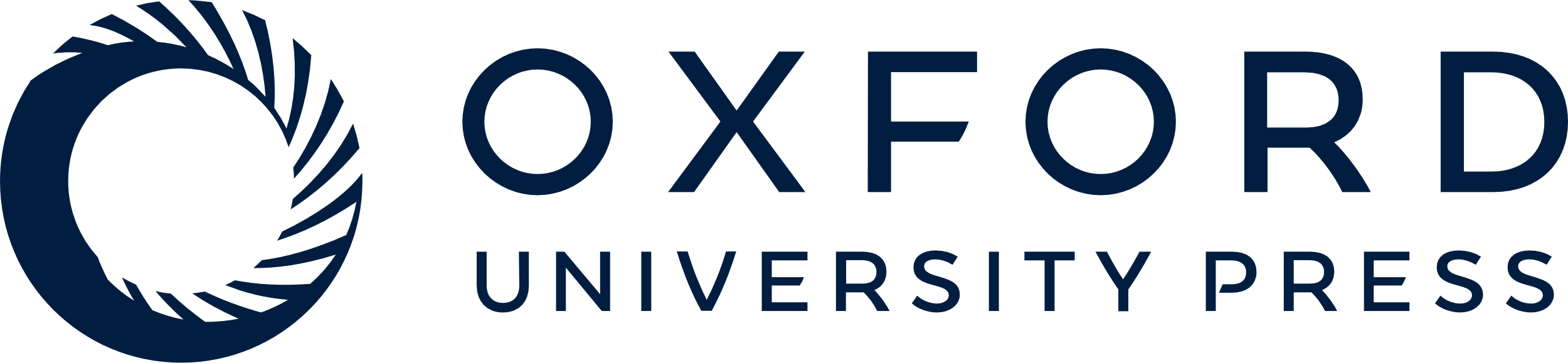 [Speaker Notes: Figure 1.  (A) 2DG-labeled columns of high activity from an autoradiograph section of macaque monkey visual cortex, area V1. The animal was visually stimulated monocularly in vivo, with moving lines of a single orientation. Cortical layers are indicated on the left. Scale bar: 500 μm. Courtesy of A. Hendrickson and A. Humphrey. (B) Tangential map of the pattern of heaviest 2DG label in layer 6 of a macaque monkey stimulated binocularly in vivo with lines of a single orientation. Traced from patterns in autoradiograph sections illustrated in Hubel et al. (Hubel et al., 1978). Scale bar: 1mm. (C) Tangential map of ocular dominance domains in the same macaque monkey and same region of V1 as in (B). The terminal zones for relays of a single eye injected with 3H-proline have been traced from autoradiograph sections illustrated in Hubel et al. (Hubel et al., 1978). Scale bar as in (B).


Unless provided in the caption above, the following copyright applies to the content of this slide: © Oxford University Press]